From Legal versus Engineering to Legal with Engineering – How to Work Together to Truly Embed Privacy by Design into Your Organization
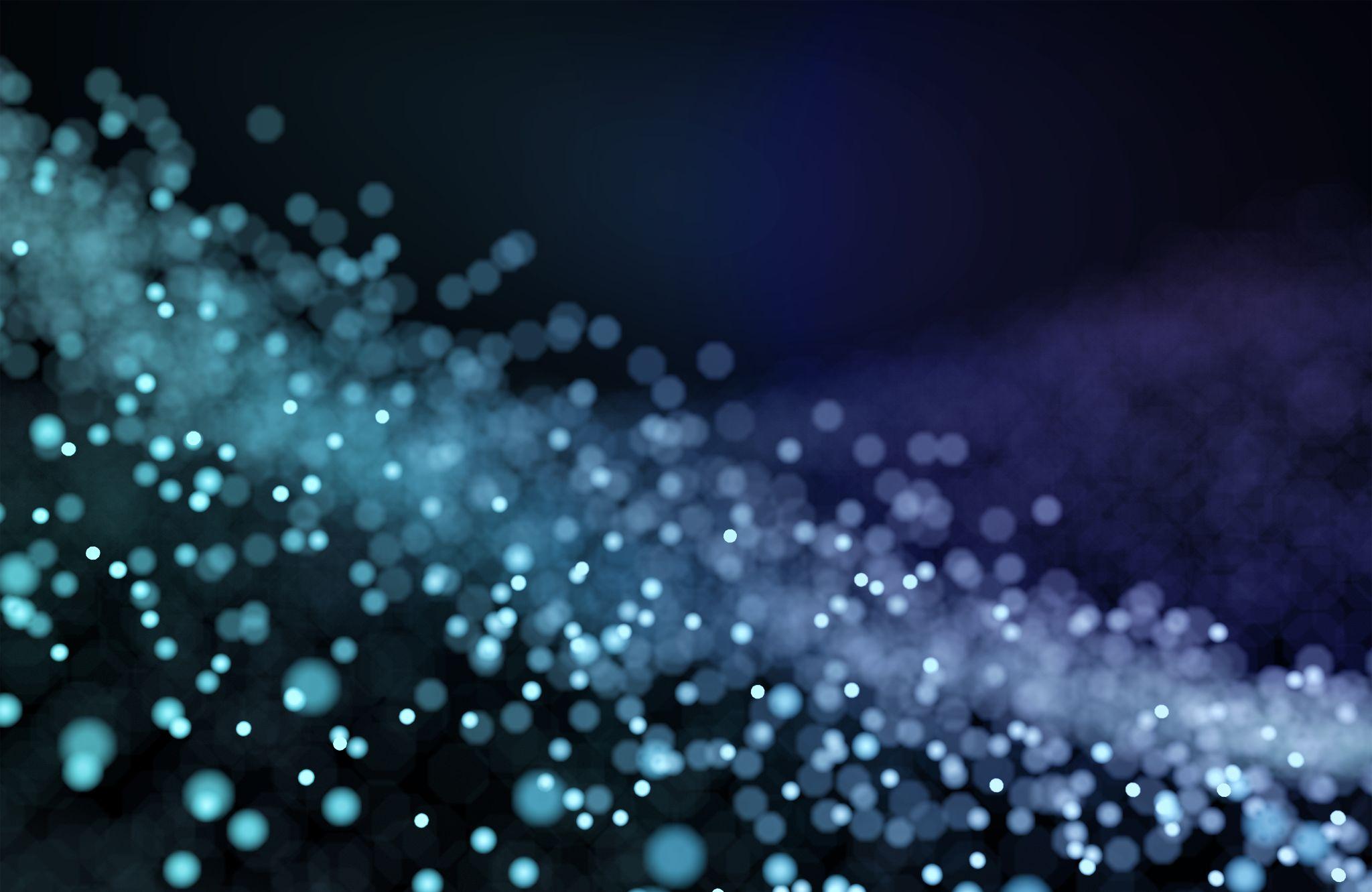 What Are the Main Challenges Facing Privacy Program and Engineering Leaders?
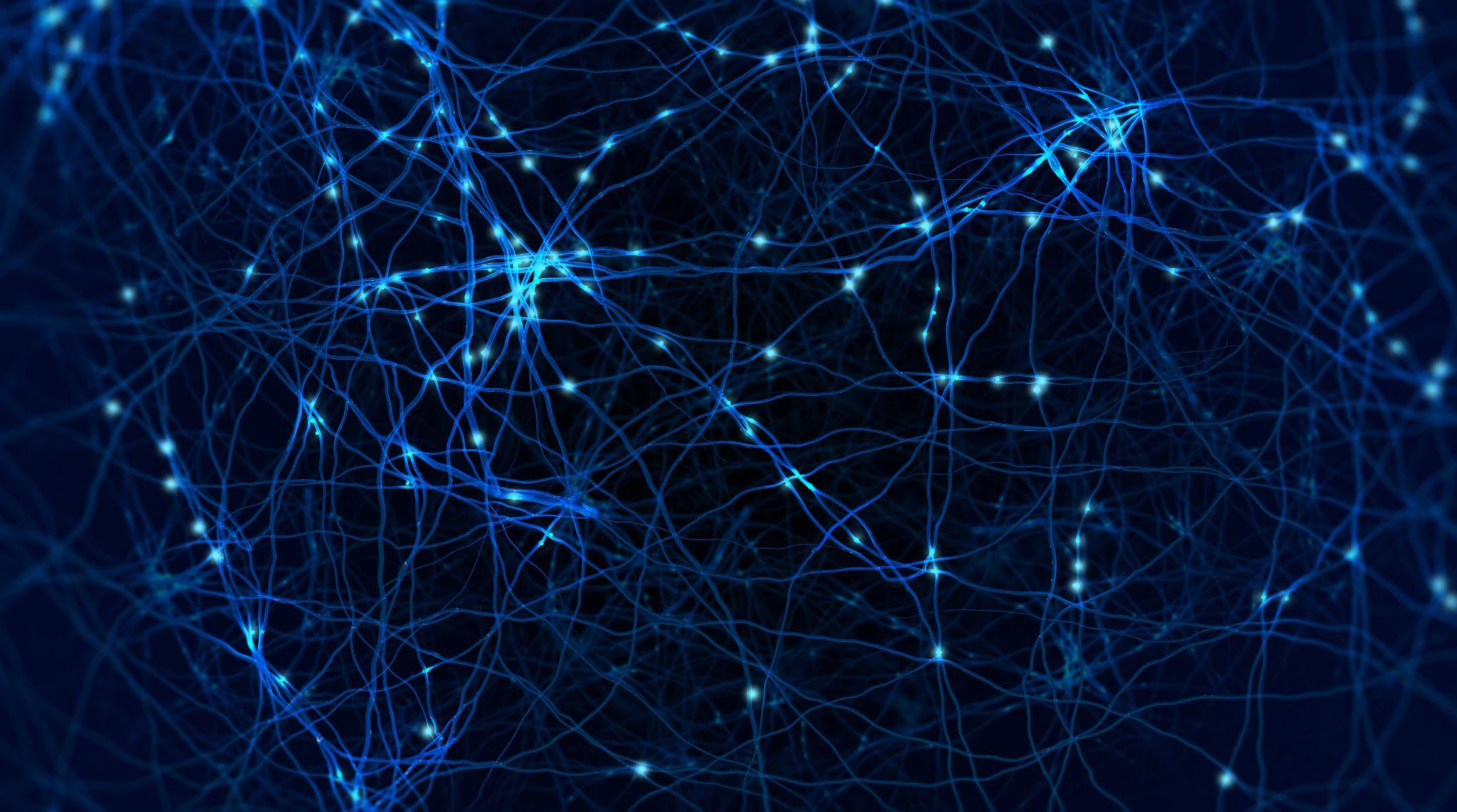 The Importance of Data Mapping and Classification
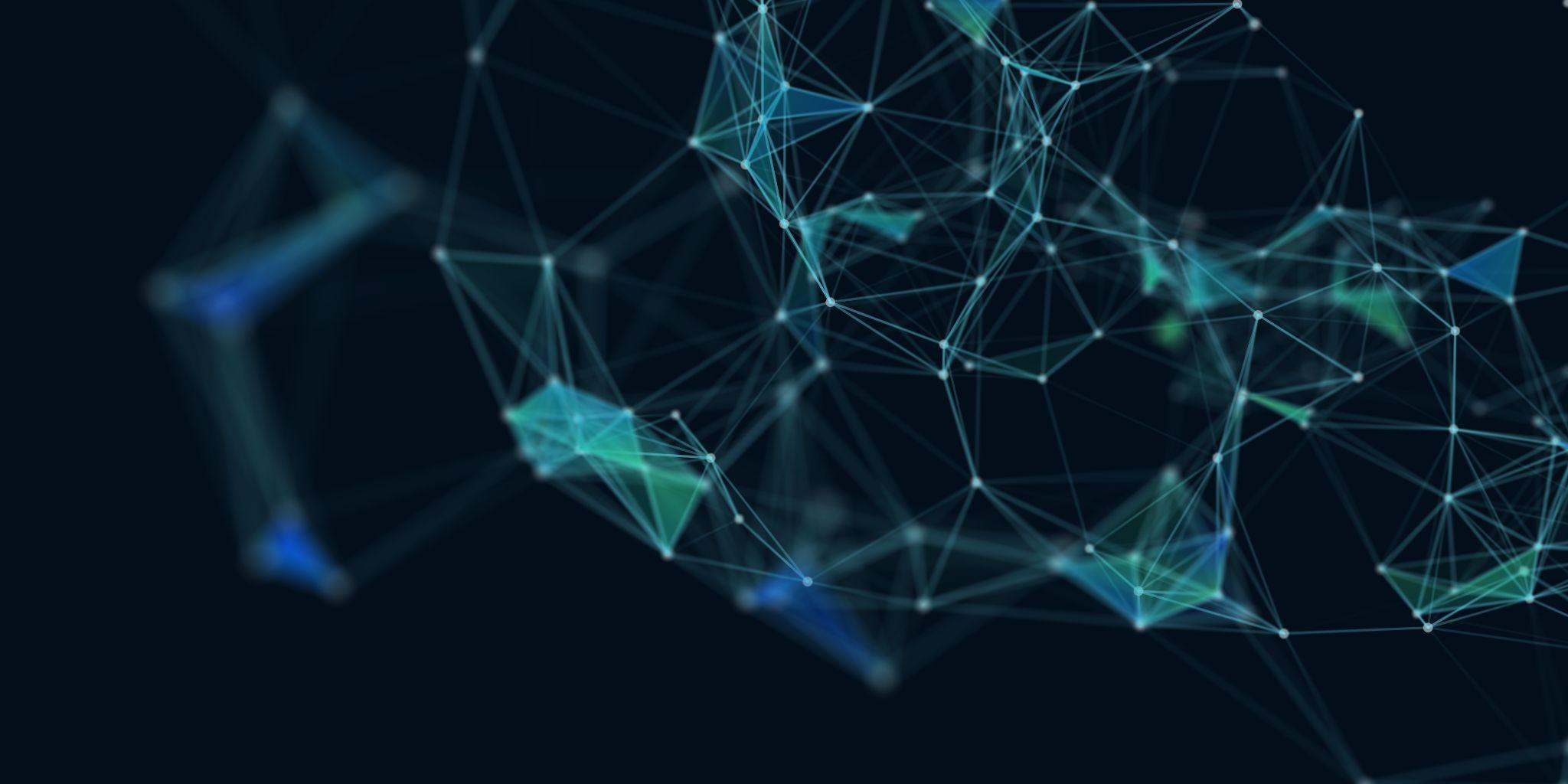 Privacy Considerations for New Product Releases
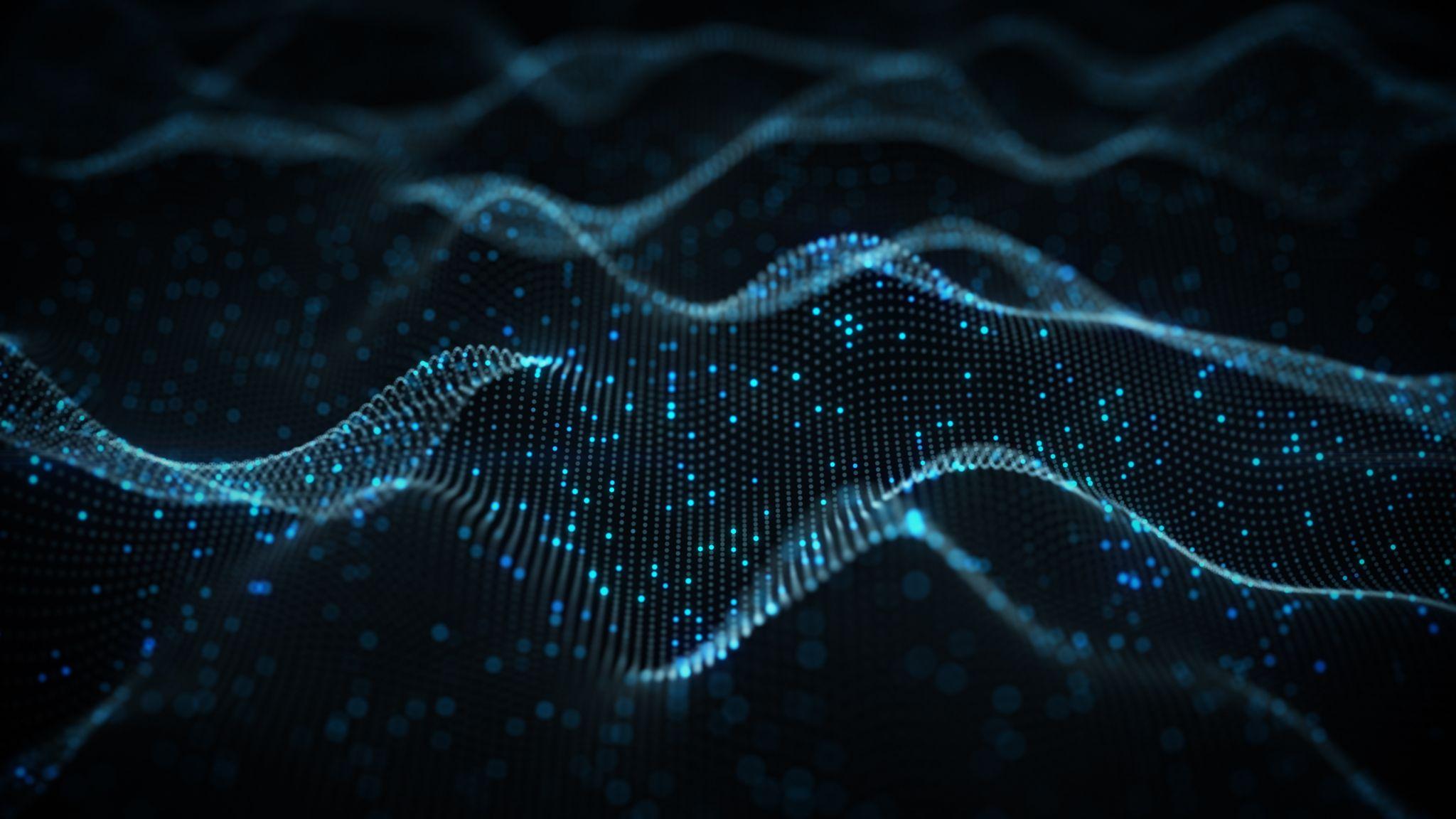 Navigating Privacy & Security Incidents, Legal Considerations & Practical Tips
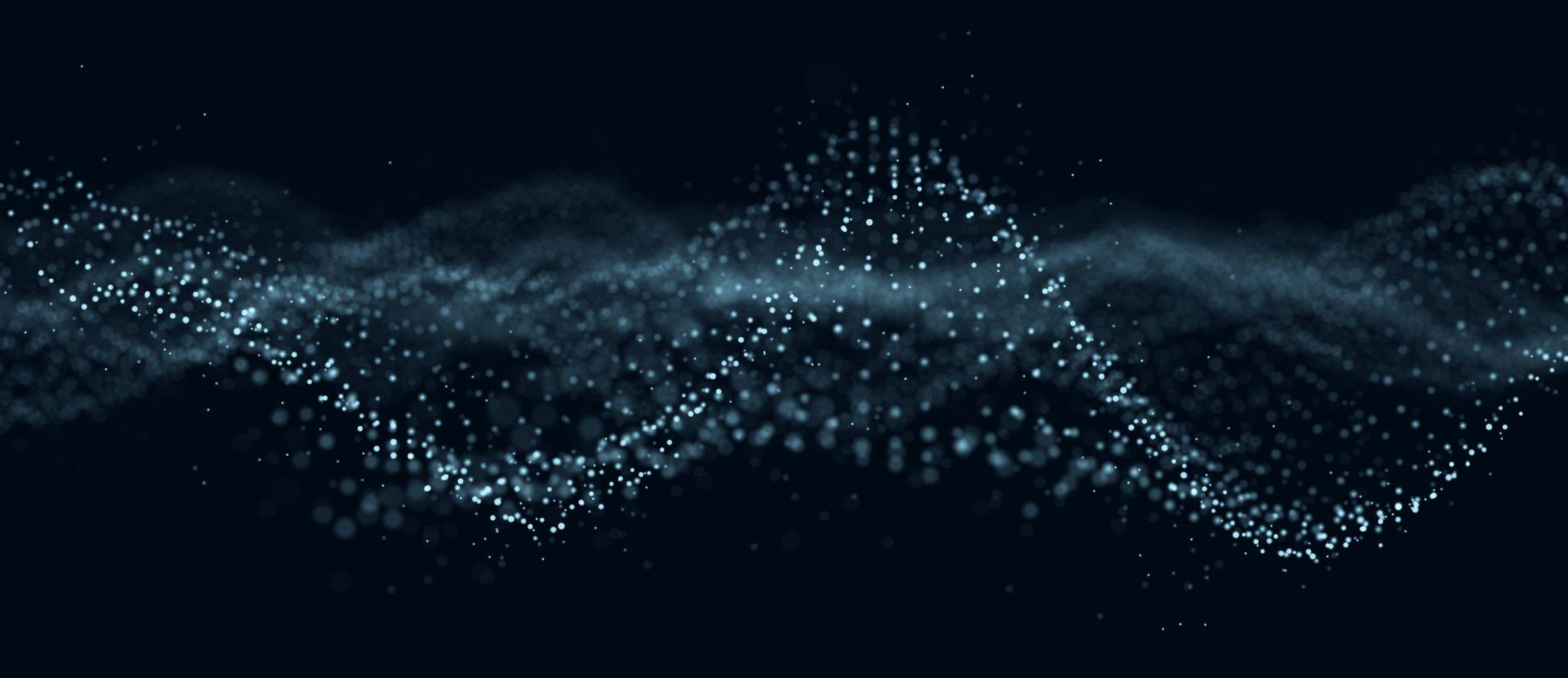 Global Privacy Control, Tracking, and Cookies
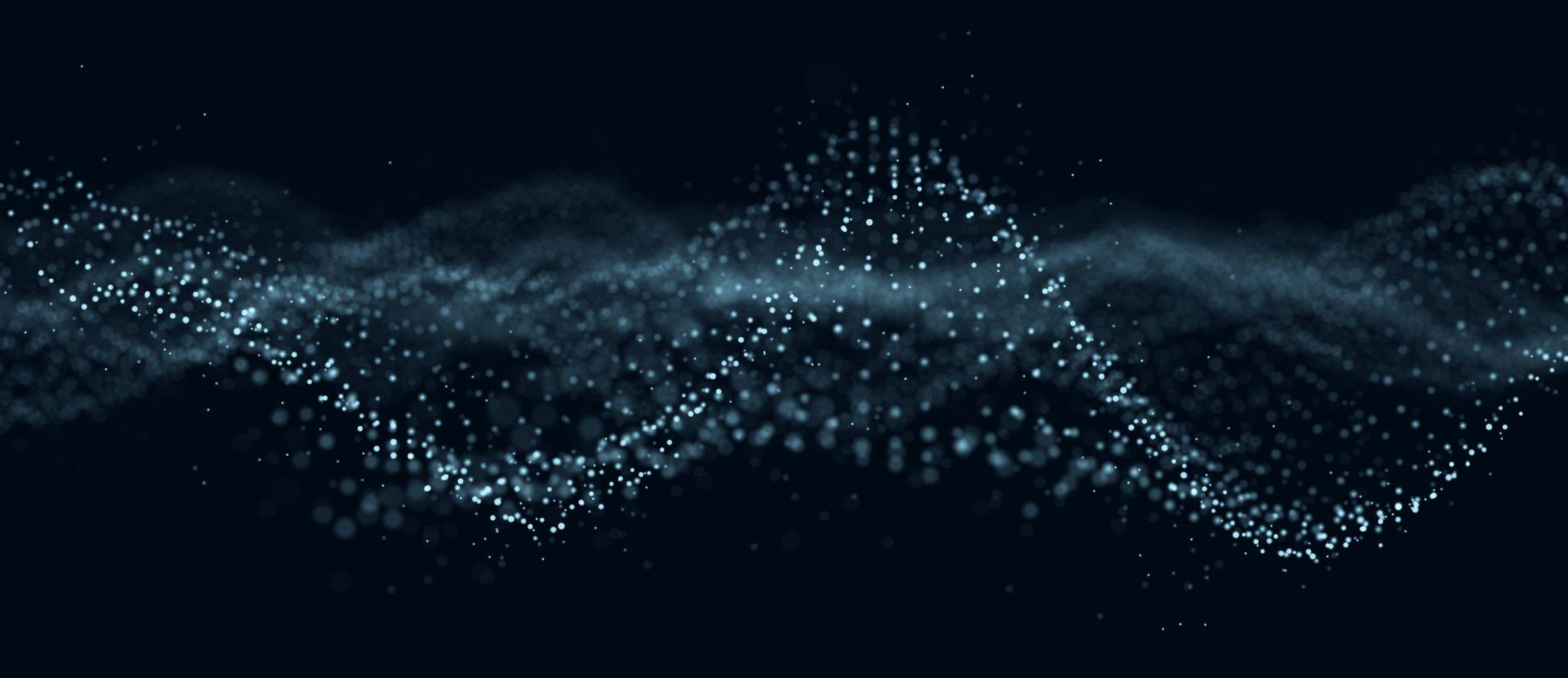 The Future of Privacy & Engineering
Thank You!